Istituzioni di Storia e Geografia«Geografia»
I LEZIONE
Alessandro RICCI
alessandro.ricci@unibg.it
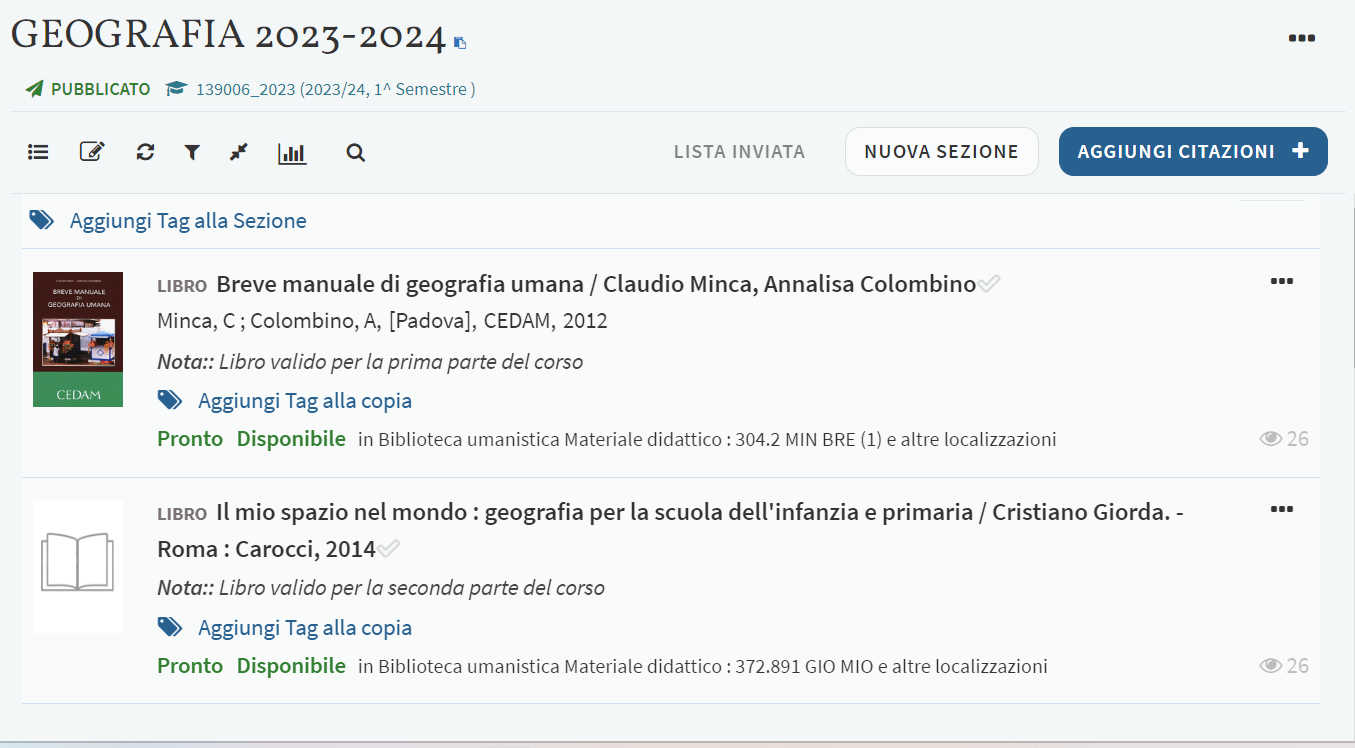 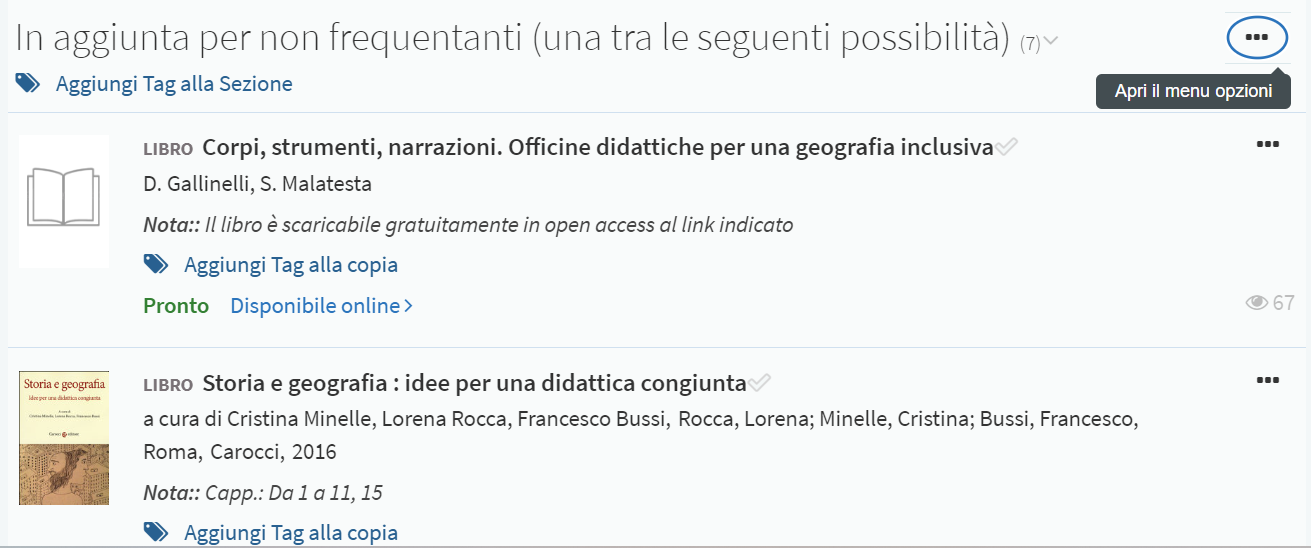 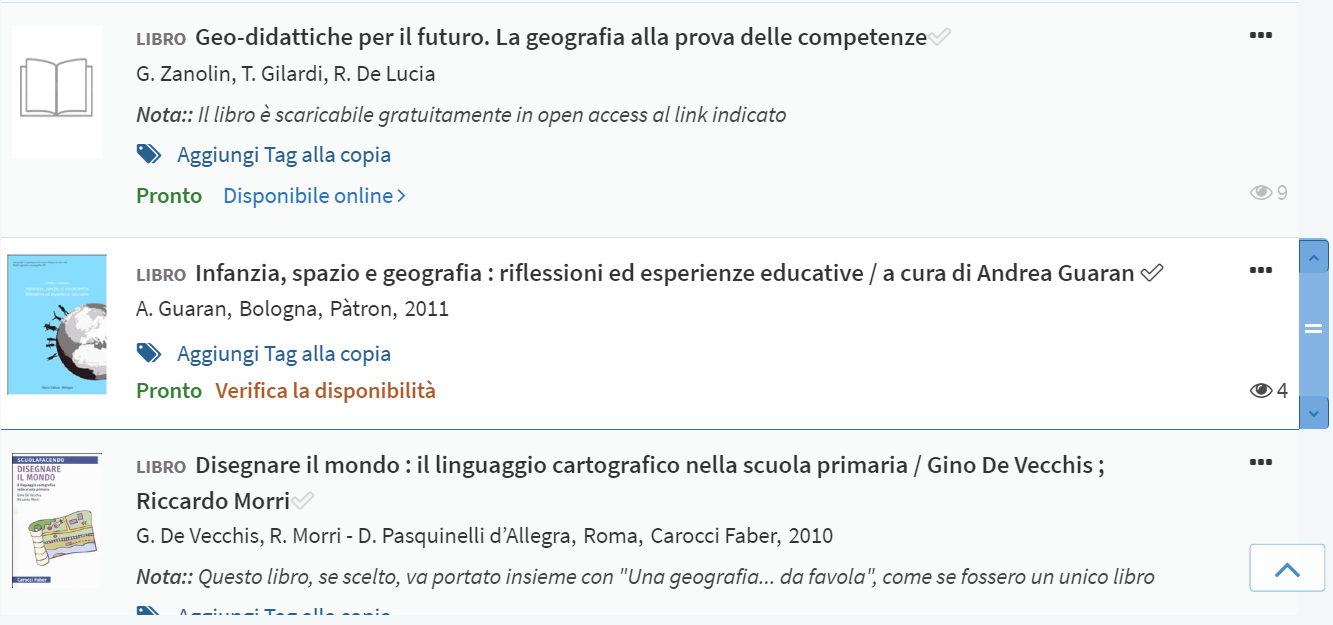 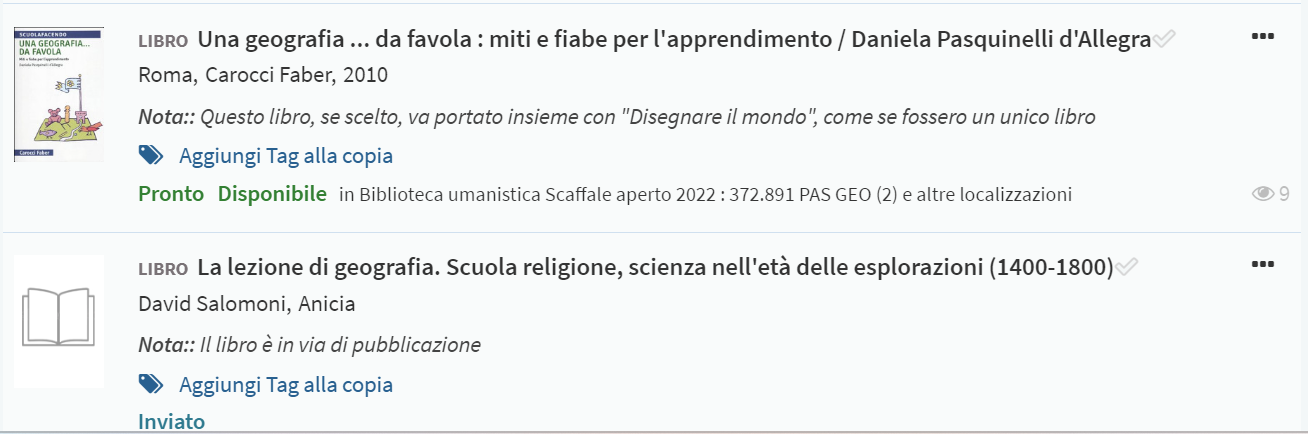 Lunedì h. 16-18
Martedì h. 10-13

Ricevimento: Martedì, ore 15 Stanza -302 (piano -3) – Via Pignolo oppure online
Che cos’è la geografia?
La geografia può essere esistenziale?